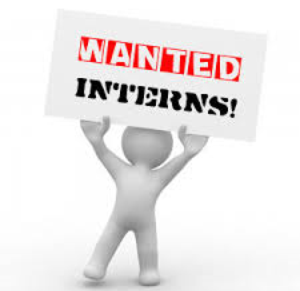 INTERNSHIP PROJECT
Project title
Activities
Department: UAS
Tutor: Dila Maria Floriza
Type of the project:
General Information
E-Procurement Support
Ensure the good functionality of the E-procurement flows in all the IT solutions in place in the electronic purchasing environment (SAP SRM, SAP NetWeaver Portal, MDM)
Summer Camp
Project work
x
Knowledge needed
Learning Objectives
Faculty specialization: Computer Science
Language: English, Italian is a plus
Learn the basics of an ERP software – SAP SRM
Understand the purchasing workflows in a complex organization
Troubleshoot blocks within the purchasing cycle providing corrective actions
Expected outputs
Autonomy in managing:
the internal catalogue data base 
user profiling requests
blocks within the purchasing flows of medium complexity
Don’t wait, send your CV through the website www.pirelli.ro/cariere